Муниципальное дошкольное общеобразовательное бюджетное учреждение «Детский сад №5 «Аистёнок» г. Волхов
«Заиграй-ка балалайка, ты гармошечка подпой!»
Вторая группа раннего возраста «Теремок» общеразвивающей направленности
Воспитатели: Сахарова С.Н.
Макеева А.В.
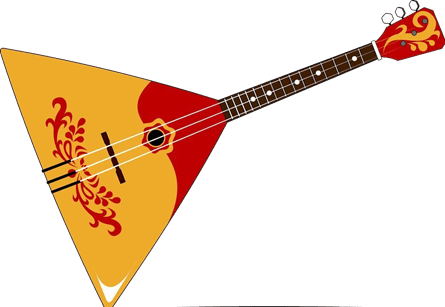 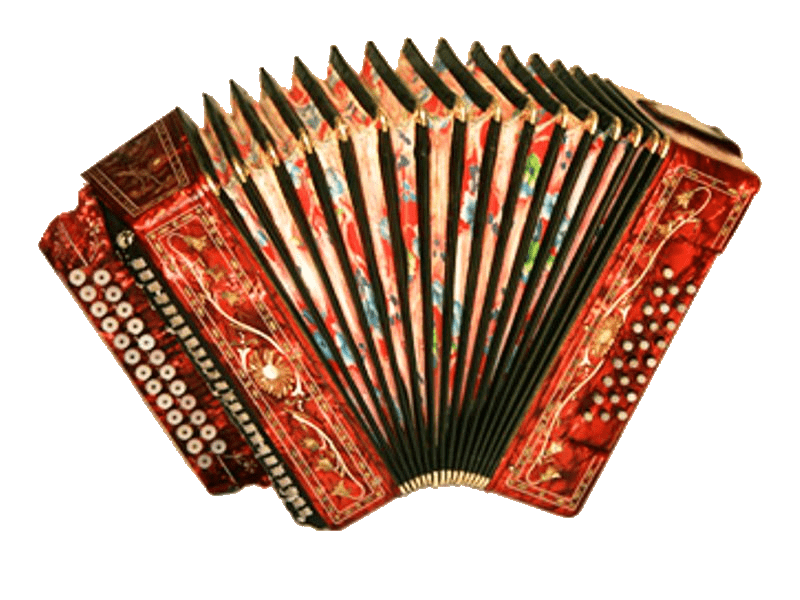 Цель: приобщение детей к истокам русской народной культуры, ознакомление  детей с народными музыкальными инструментами.
Задачи:
Формировать у детей представление о народных музыкальных инструментах: балалайка, гармошка.
Обогащать речь детей за счёт слов: гармошка, балалайка, струны, кнопки, деревянные, играет, балалаечник, гармонист, звук.  
Продолжать формировать у детей умение внимательно слушать воспитателя, отвечать на вопросы, повторять слова потешек.
Продолжать развивать у детей умение рисовать прямые горизонтальные линии и округлые линии, пользоваться фломастером, восковым мелком, карандашом.
Развивать внимание, слуховое восприятие, память, воображение.
Воспитывать интерес к устному народному творчеству, народному музыкальному творчеству.
В гости к Маше мы пришли, в избе котика нашли!
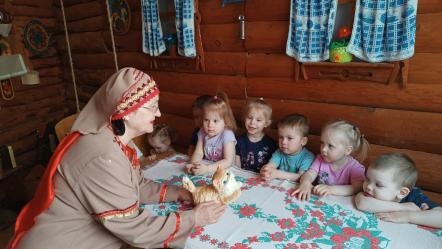 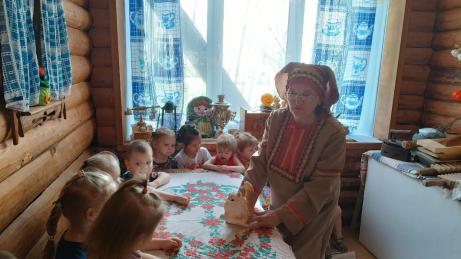 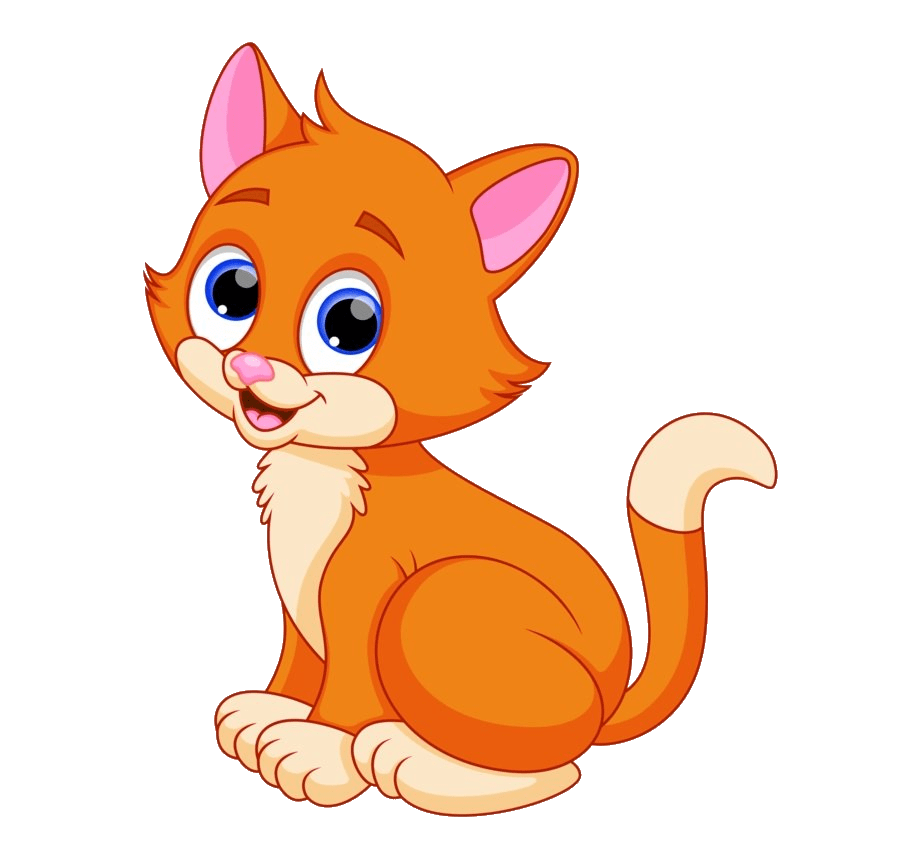 Есть у котика друзьяПознакомлю с ними я!Зайка и лисичка – хитрая сестричка!В гости в избу забежали,С ребятишками играли!
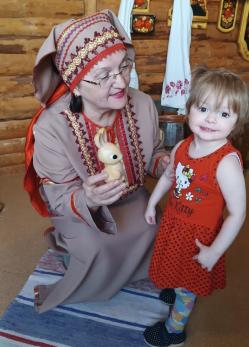 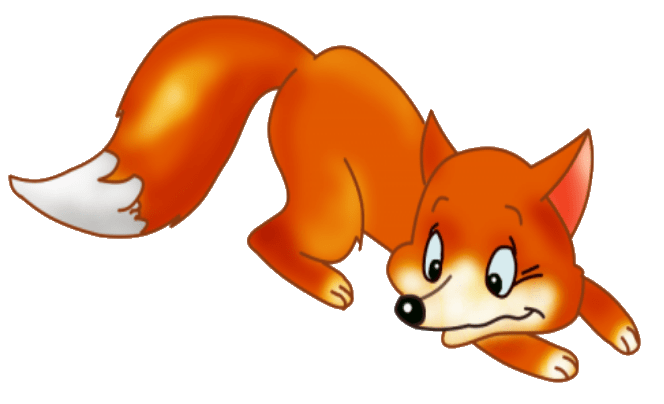 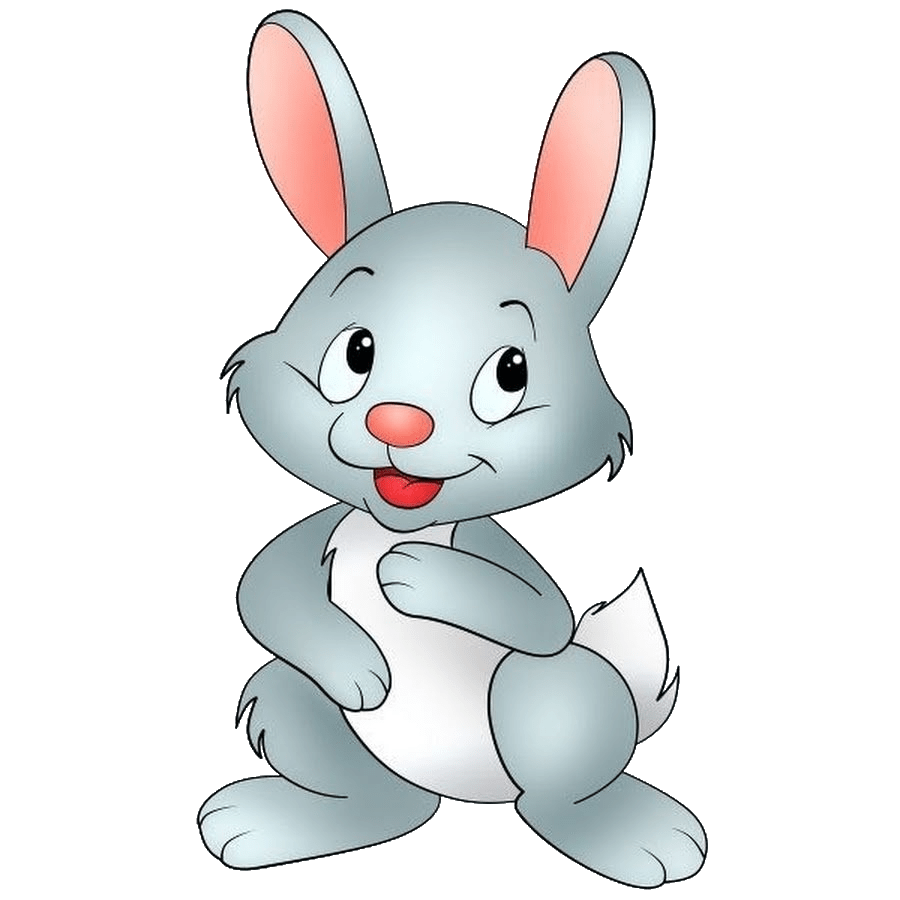 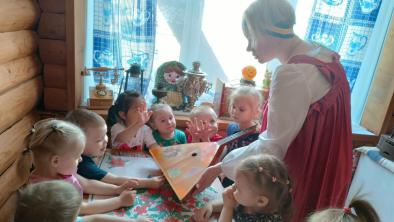 Зайка-зайка, поиграй-каНам на балалаечке!Ты, лисичка, не сиди,Под гармошку попляши!
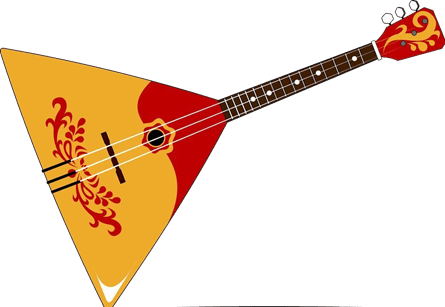 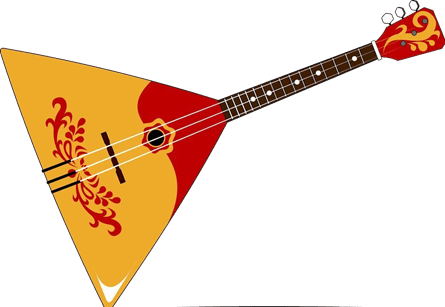 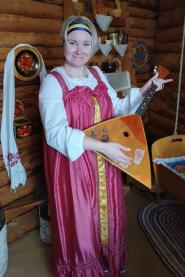 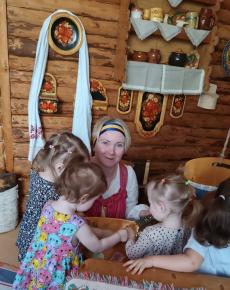 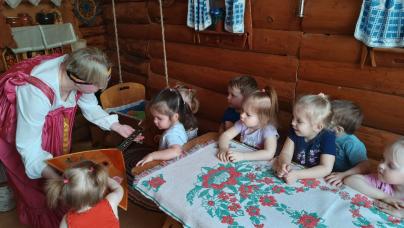 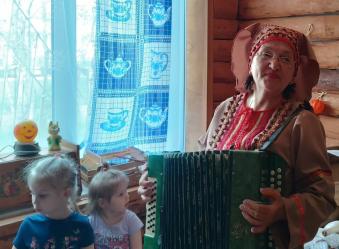 Ты гармошка заиграй,
Песню развесёлую!
Мы ребята хороши,
Веселимся от души!
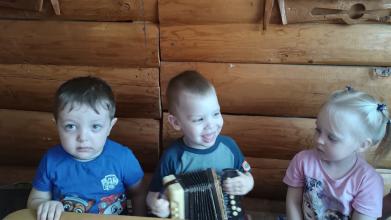 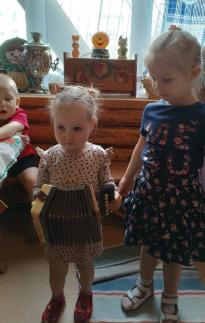 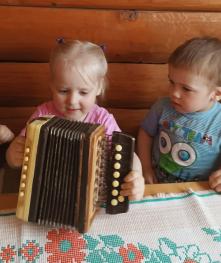 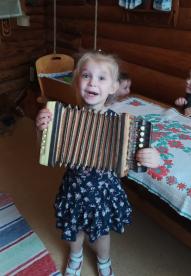 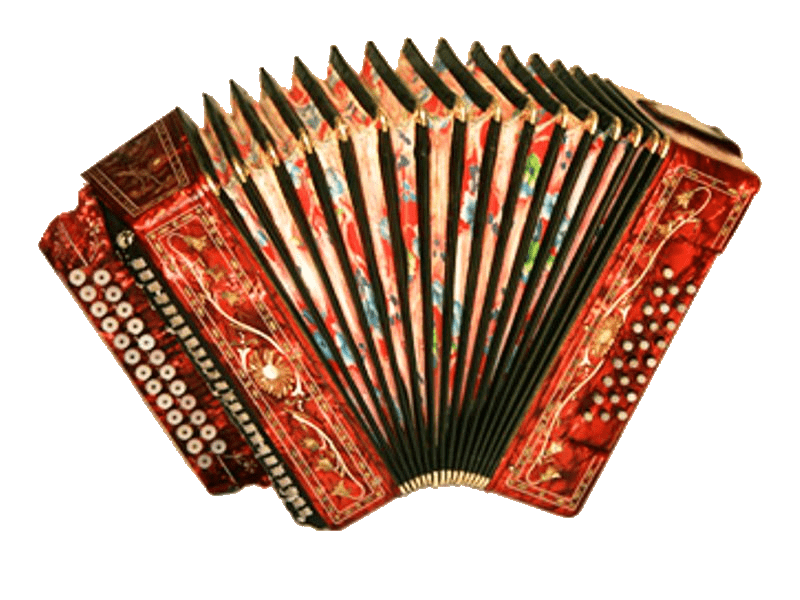 Вот матрёшка пришла – музыку услышала,подарила балалайки и гармошки раздала!
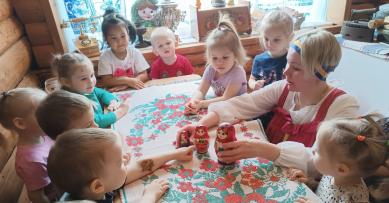 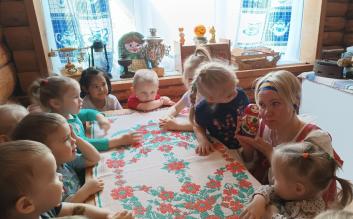 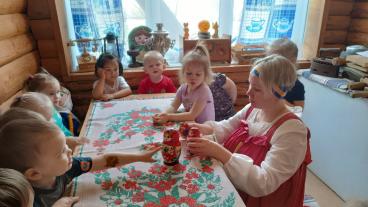 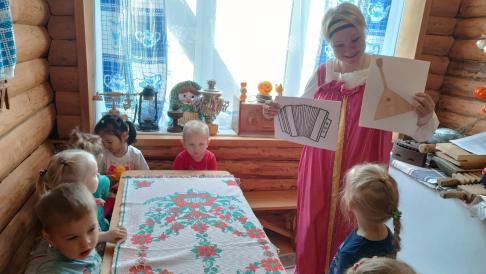 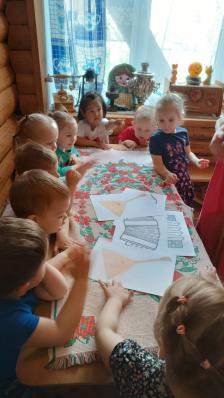 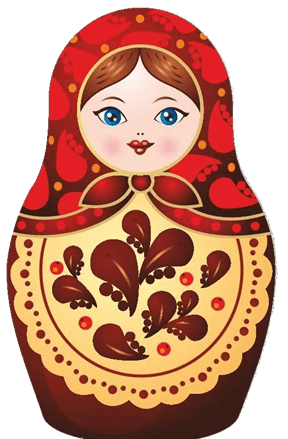 Благодарим 
за 
внимание!